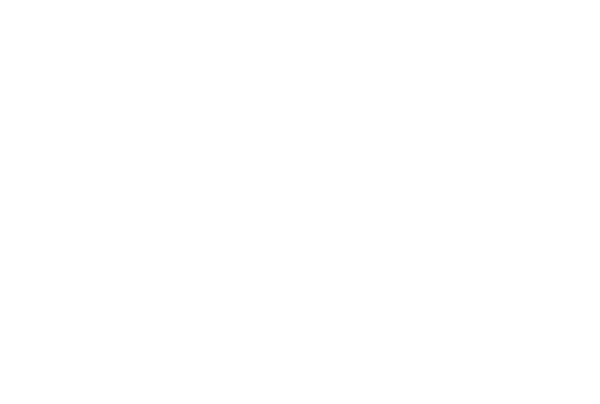 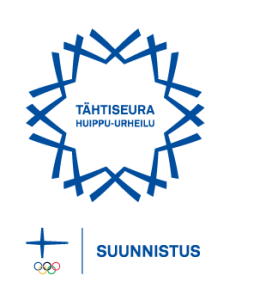 HUIPPU-URHEILUN TÄHTISEURAKSI
Huippu-urheilun perus- ja laatukriteerit
Taitoluistelu
Huippu-urheiluseuratoiminnan tavoitteet
Liitolla on yhdessä jäsenseurojensa kanssa tavoitteena
Monipuolinen lajin harrastuspohjan laajentaminen
Elinvoimaisen ja maanlaajuisen seuraverkoston rakentaminen
Ohjaaja- ja valmennusosaamisen vahvistaminen siten, että monipuolinen valmennus varmistaa urheilijan terveyden, teknisen osaamisen ja henkisen voiman tasapainon
Liittomme on strategisesti lisännyt tukea eri-ikäisten valmennusryhmille ja maajoukkueille, joten liitto tukee lahjakkaiden luistelijoiden siirtymistä maajoukkuepolulle.
Huippuseuratoiminnan visio: Parhaat urheilijat parhaissa mahdollisissa olosuhteissa, niin kotimaassa kuin ulkomailla, huippuosaavassa valmennuksessa. 
Huippu-urheiluseuratoiminnassa tavoitteena
Urheilijat pystyvät mahdollisimman pitkään harjoittelemaan riittävän laadukkaasti lähellä kotia
Kansainvälisen tason valmennusosaamisen säilyttämisen ja lisäämisen turvaaminen suomalaisessa seuratoiminnassa
Kotiseuroissa on kilpailukykyiset olosuhteet
Lahjakkaiden urheilijoiden ohjaaminen tarvittaessa laadukkaampaan valmennukseen ja parempiin harjoitteluolosuhteisiin
Toimiva ja tiivis yhteistyö seuran ja liiton huippu-urheilutoiminnan välillä (esim. valmennusryhmäjärjestelmään kuuluminen)
Polku huippu-urheilun Tähtiseuraksi
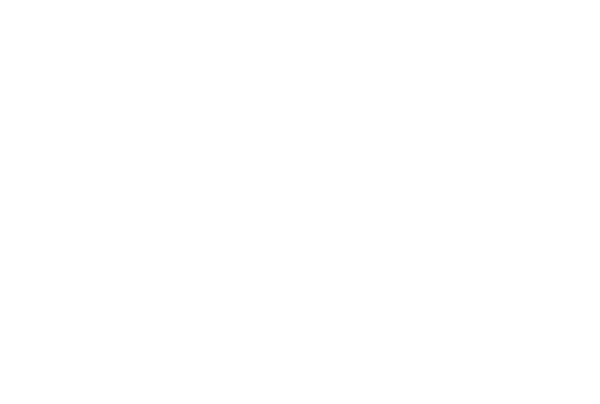 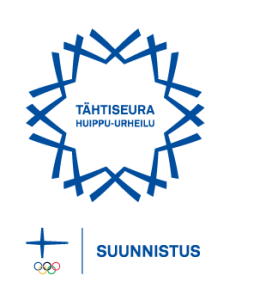 PERUSKRITEERIT
Peruskriteerit mukaan kutsuttaville seuroille
[Speaker Notes: Ensimmäiset auditoinnit syksyllä 2021
Seuraavat mukaan kutsuttavat seurat keväällä 2022]
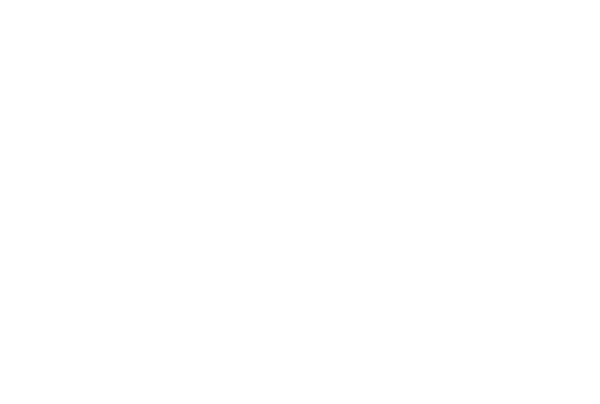 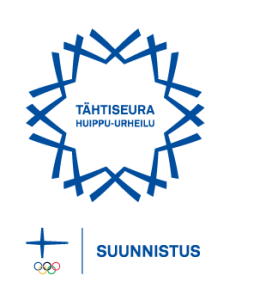 LAATUKRITEERIT
Huippu-urheilun laatukriteerit
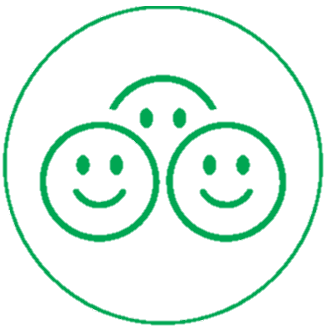 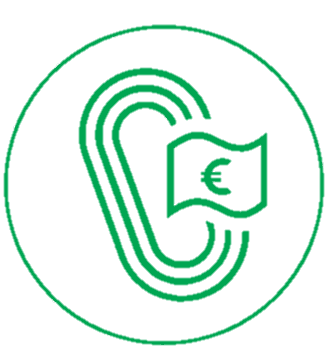 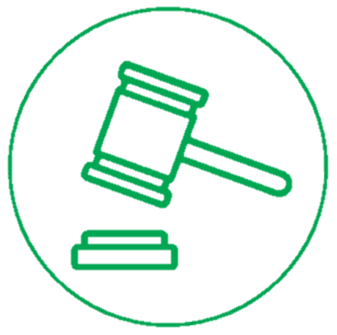 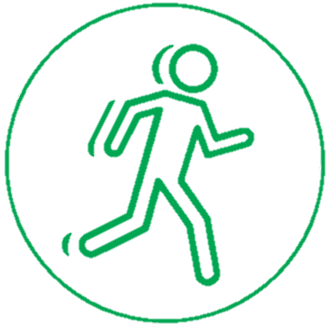 1 Johtaminen ja hallinto
1.1 Johtaminen
Seuralla on strategia, josta selviää, miten seuran huippu-urheilua kehitetään pitkällä aikavälillä. Strategia on laadittu yhteistyössä huippuvalmentajien kanssa kuullen urheilijoita ja tärkeimpiä sidosryhmiä. Seuran arvot tukevat huippu-urheilua.
Huippu-urheilu on huomioitu seuran toimintasuunnitelmassa ja sen toteutumista seurataan.
Huippu-urheilun toimintasuunnitelman mukaiset resurssit tulee olla käytössä.
Seuralla on huippu-urheilun vaatimukset ymmärtävä operatiivinen johto, jossa on nimetty huippu-urheilun vastuuhenkilö/-t.
Seura on tunnistanut sidosryhmänsä (esim. lajiliitto, urheiluakatemia, valmennuskeskus, oppilaitokset jne.) ja tekee huippu-urheilun strategian mukaista yhteistyötä sidosryhmien kanssa.  
Seura tunnistaa lajinsa yhteiset tavoitteet, roolinsa lajinsa toimijana ja toiminnan edistäjänä. Seura on yhdessä liiton kanssa määritellyt keskinäisen yhteistyön pääperiaatteet ja tavoitteet.
Seurassa kannustetaan jatkuvaan parantamiseen ja innovointiin sekä tarvittavaan uudistumiseen toiminnan eri osa-alueilla. Kehittämistyön merkitys ymmärretään ja siihen on varattu tarpeenmukaiset resurssit.
1.2 Hallinto
Seura ohjeistaa ja sitouttaa huippu-urheilun toimijat noudattamaan lajiliiton eettistä säännöstöä. Suomen Taitoluisteluliiton eettiset säännöt löytyvät tai niihin on viitattu seuran nettisivuilla. 
Seuran johto ja vastuut on selkeästi kuvattu. Seuran hallituksessa on nimetty vastuuhenkilö, jolla on riittävä ymmärrys huippu-urheilusta. 
Huippu-urheilutoiminnalle on laadittu vuosikello tai huippu-urheilu on huomioituna seuran vuosikellossa.
Seuralla on palkattu hallinnollinen työntekijä.
2 Urheilutoiminta
2.1 Valmennusjärjestelmä ja linjaukset
Seuralla on valmennusjärjestelmän kuvaus.
Yksilöllisen valmennuksen mahdollistaminen huippu-urheilijoille/joukkueille.
Valmennustoiminnan eri tahot toimivat yhdenmukaisesti ja yhteistyössä, ja tämä "yhden valmennuksen periaate" näkyy urheilijan/joukkueen valmennussuunnitelmassa sekä huomioidaan tukitoimien asiantuntijatoiminnassa.
Huippu-urheilu on selkeästi omana kokonaisuutenaan mukana valmennuslinjauksessa ja huippu-urheilulla on selkeät tavoitteet.
Seurassa on urheilijalähtöiset selkeät toimintatavat, suunnitelmat ja valmennusnäkemys.
2.2 Urheilijan polku
Seurassa on huippu-urheilijan polku kirjattuna ja viestitty seuran jäsenistölle. Urheilijan polku on linjassa liiton urheilijan polun kanssa.
Urheilijalla on yksilölliset etenemismahdollisuudet seuran sisällä, ja yksilöllisiä valmentautumisratkaisuja tuetaan (mm. kansainvälisyys, sparraus).
Urheilun kaksoisuraa (esim. urheilun ja opiskelun yhdistäminen) tuetaan.
Jäätanssi: Seurassa on kirjattuna kriteerit parien muodostamiselle.
Muodostelmaluistelu: Seuralla on kuvaus joukkueiden valinta- ja päätöksentekoprosessista, ja joukkueiden muodostaminen tapahtuu urheilullisin perustein. Joukkueiden muodostamisesta vastaa valmennustiimi tai vastuuvalmentaja.
2.3 Valmennuksen eettiset linjaukset
Seura noudattaa lajiliiton eettisiä sääntöjä ja huomioi toiminnassaan urheiluyhteisön vastuullisuusohjelman. Valmennuksen eettiset linjaukset toteutuvat seuran valmennustoiminnassa.
Urheilijalähtöisyys ja terve luistelija -arvot huomioidaan kaikessa toiminnassa.
2.4 Valmennuksen tukitoimet
Urheilijoilla on käytettävissä ikätason tarvetta vastaavat tukitoimet (mm. oheisvalmentaja, koreografi, psyykkistä valmennusta ja monipuolista tanssinopetusta, ravitsemusvalmennus, lääkäri- ja terveyspalvelut, urheilijatestaus).
Valmentajilla on ymmärrys ja osaaminen siitä, miten valmennuksen tukitoimia käytetään osana valmentautumista eri urheilijan polun vaiheissa ja urheilijoiden tarpeiden mukaan.
Avoin ja toimiva, suunnitelmallinen yhteistyö valmennuksen ja eri sidosryhmien (mm. perhe, liitto) välillä. Seura on aktiivinen vaikuttaja akatemiayhteistyössä, sekä urheiluylä- ja alakouluyhteistyössä. 
Seura on aktiivinen vaikuttaja akatemiayhteistyössä, sekä urheiluylä- ja alakouluyhteistyössä. 
Huippu-urheilulle on nimetty asiantuntijoista ja lajivalmentajista koostuva tukitiimi. Tiimien toiminta on valmentajajohtoista ja asiantuntijatoiminta on prosessi, joka on suunnitelmallisena osana päivittäisvalmennusta.
Muodostelmaluistelujoukkueessa on toimiva joukkueenjohto.
2.5 Valmennustiimien muodostaminen, toiminta ja johtaminen
Selkeä vastuunjako ja organisoitu yhteistyö valmennustiimin kesken.
Valmentajien rekrytointi tapahtuu huippu-urheilustrategian mukaisesti muuttuvat tilanteet huomioiden.
Monipuolinen osaaminen tunnistetaan ja hyödynnetään toiminnassa ja valmennustiimien muodostamisessa.
Valmentajien riittävä määrä huippu-urheilutyön ja normaalin seuratyön toteuttamisessa.
3 Seuran ihmiset
3.1 Yhteisöllisyys
Seura on profiloitunut huippu-luisteluun tai valinnut huippuluistelun strategiseksi painopisteekseen. Toiminnasta kerrotaan avoimesti. 
Seura tarjoaa huippuluistelijoille mahdollisuuden osallistua seuran toimintaan ja toimia pienemmille harrastajille esikuvana luonnollisena osana seuratoimintaa. 
Seura tukee ja tarjoaa huippuluistelijalle lopettamisen aikana ja jälkeen mahdollisuuden liittyä seurayhteisöön eri rooleissa. 
Seuran yhteisöä ja vanhempia ohjataan huippu-urheilijan tukijoiksi. 
Profilointi huippu-urheiluseuraksi näkyy seuran toiminnassa, viestinnässä ja markkinoinnissa. 
Seura kannustaa urheilijoita ja koko huippu-urheilun tiimiä kansainväliseen ja lajirajat ylittävään yhteistyöhön.
Menestyjiä arvostetaan mahdollisuuksien mukaan näkyvyydellä seuran toimintaympäristössä.
3.2 Valmennuksen voimavarat
Huippu-urheilulle on nimetty vastuuhenkilö (hallituksen jäsen/työntekijä).
Huippu-urheilun valmennuksen vastuuhenkilö (esim. päävalmentaja) on nimetty.
Valmentajien roolit on kirjattu ja kuvattu, niiden toteutumista seurataan ja tarvittaessa muutetaan.
Valmentajia tuetaan tarjoamalla tukea käytännön valmennukseen liittyvässä työssä (mm. kehityskeskustelut, työrauha, työhyvinvointi, tuki haastavissa tilanteissa, mahdollisuus työnohjaukseen ja kouluttautumiseen).
3.3 Osaaminen, sen kehittäminen ja arviointi
Seuralla on kokonaiskäsitys seuran valmentajien osaamisen tasosta ja suunnitelma sen kehittämisestä. Seuralla on valmentajien osaamisrekisteri, joka sisältää ajantasaisen dokumentoinnin.
Seuran jokaisessa valmennusryhmässä on kouluttautunut vastuuvalmentaja, jolla on kokemusta ja osaamista huippuvalmennukseen.
Seuralla on osaamisen kehittämisen vastuuhenkilö, joka ohjaa potentiaalisia valmentajia koulutuksiin ja osaamisen kehittämisen toimintoihin. Seura ja valmennustiimi varmistavat osaamisen siirtymisen uusille valmentajille.
Seura toteuttaa valmentajien jatkuvaa kehittymistä tukevia prosesseja (mm. mentorointi, osaamisen jakaminen) valmennuksen tarpeet ja kansainvälinen vaatimustaso huomioiden.
Seura osallistuu koulutuksen kustannuksien kattamiseen huippu-urheilu ja kansainvälinen vaatimustaso huomioiden.
Seuran valmentajilla on suunnitelma oman osaamisen kehittämisestä. Valmentajat arvioivat omaa osaamistaan sekä itse että yhdessä valmennuksesta vastaavan henkilön kanssa vuosittain. Käytössä on toimiva palautejärjestelmä.
4 Aineelliset resurssit
4.1 Talous
Seuran taloutta hoidetaan suunnitelmallisesti, strategiaan liittyvässä pitkän aikavälin taloussuunnittelussa huippu-urheilun resurssitarpeet tunnetaan ja ne on huomioitu läpinäkyvästi.
Seuralla on olemassa huippu-urheiluun liittyvä tukijärjestelmä, joka on dokumentoitu ja viestitty selkeästi. Huippu-urheilun tukijärjestelmää suunniteltaessa on linjattu huippu-urheilijoiden  mahdollisista suorista tuista sekä huippu-urheilun tukipalvelujen vaikutuksesta budjettiin. Tukijärjestelmän avulla osallistumisen esteitä voidaan poistaa.
Seura käy keskustelua liiton kanssa urheilijoiden tukemisesta, ja tukea pyritään suuntaamaan toistensa päätökset ja toimenpiteet tunnistaen.
Seuran toimintaan liittyvät maksut ovat oikeudenmukaisia ja perusteltuja. Seura on myös linjannut, miten toimintaan liittyvistä maksuista viestitään.
4.2 Olosuhteet
Seuralla on riittävät huippu-urheilijan polun mukaiset olosuhteet jää- ja oheisharjoitteluun, tilaresurssit ovat määrällisesti sekä aikataulullisesti mahdollisimman optimaaliset harjoittelun olosuhteisiin.  
Seura kehittää ja/tai ylläpitää aktiivisesti harjoitteluolosuhteitaan strategian suuntaisesti. 
Seura suunnittelee ja resursoi sekä käyttää ajantasaisia valmennuksen apuvälineitä, kuten esimerkiksi hyppyvaljaat, rotaatiolaite, videointityökalut. Seuran valmentajilla on riittävä osaaminen apuvälineiden käyttöön ja toimintaa kehitetään niin, että apuvälineitä pystytään hyödyntämään mahdollisimman optimaalisella tavalla.